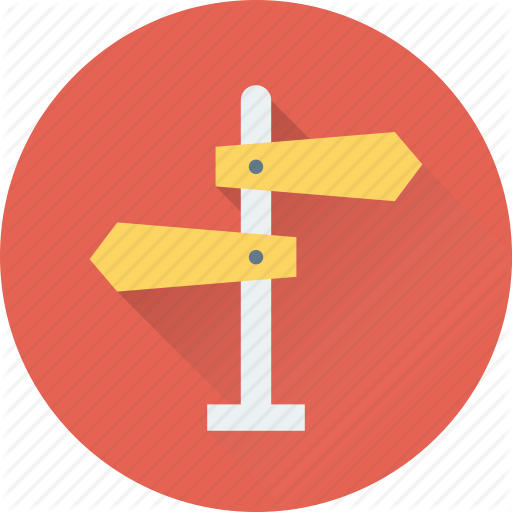 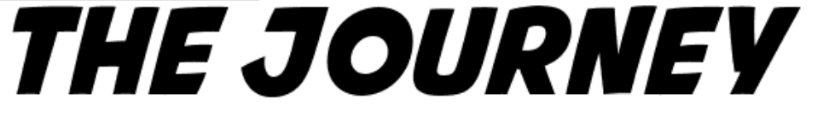 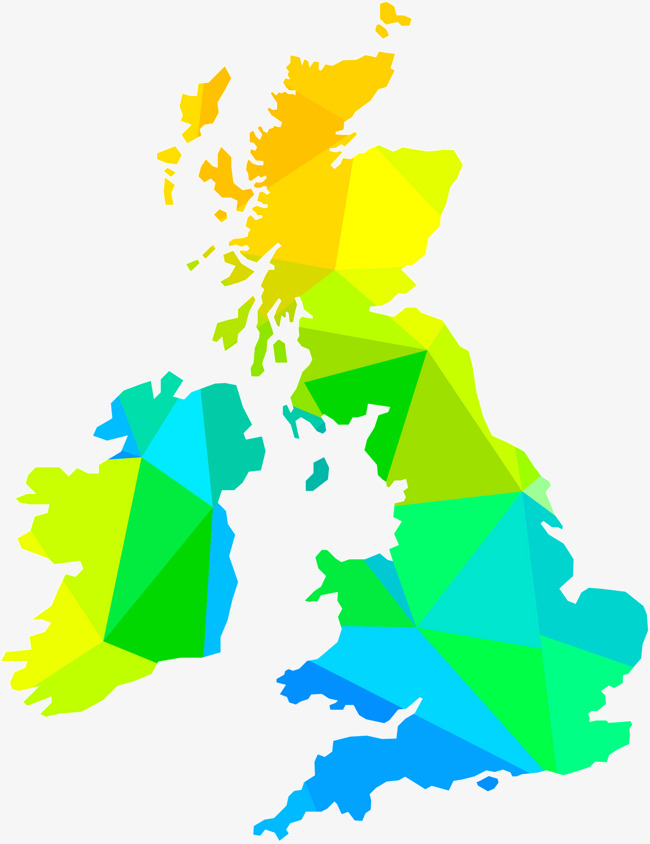 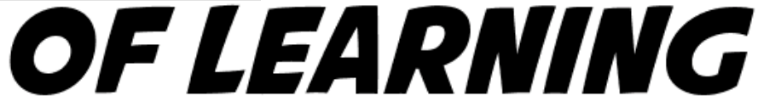 Year 9 Spanish
Year 10 Summer Preparation
DIRT Time on Extended write.
Extended write, explaining the film and their thoughts.
Explaining what we have learnt about Argentina
Film study – Valentín – Pre  film decide what type of film it is.
Film study – Valentín – Pre – film directors explanation.
Assessments – 4 skills
Matching up Argentinian and Castillian Spanish.
Watching and studying the film.
Buying souvenirs using tú and usted
DIRT Time on assessments.
Film study – Valentín – Post film – Reviewing of scenes and explaining what happened.
Film study – Valentín – Pre film – character descriptions.
Background to Argentina and Argentinian Spanish
Using three tenses.
Describing a day trip.
Using preterite of irregular verbs.
Talking about a treasure hunt.
DIRT Time on Extended write.
Year 9 Summer Term 1
Talking about fundraising.
Using the superlative.
Talking about how town has changed
Extended write.
Meeting and greeting people.
Assessments – 2 skills
Using the imperfect.
Using tener.
Talking about recycling
Using se debería.
Talking about fair trade.
Expressing Points of View.
Talking about ailments and illness.
Using se debe.
Talking about children’s rights
DIRT Time on assessments.
Talking about daily routine.
Using reflexive verbs.
Using me duele.
Talking about getting fit.
Assessments – 2 skills
Using poder.
Talking about an active lifestyle.
Using stem changing verbs.
Talking about a healthy diet.
Using direct object pronouns..
Extended write, based on what has been covered so far.
Year 9 Spring Term 1
Explaining what you did yesterday.
Assessments – 2 skills
Using 3 tenses.
Jobs using languages.
Using the conditional.
Using the preterite.
Describing your job.
DIRT Time on Extended write.
Saying what job you would like to do.
Using tener que.
Understanding Spanish idioms and reading poems.
Saying what you have to do at work.
DIRT Time on assessments.
Talking about life as a celebrity.
Talking about a birthday.
Irregular verbs in the present tense.
Assessments – 2 skills
Using 3 tenses.
Using the preterite tense.
Using the near future.
Talking about your week.
Talking about the cinema.
Talking about things you like.
Irregular verbs in the present tense.
Year 9 Autumn Term 1
Y8